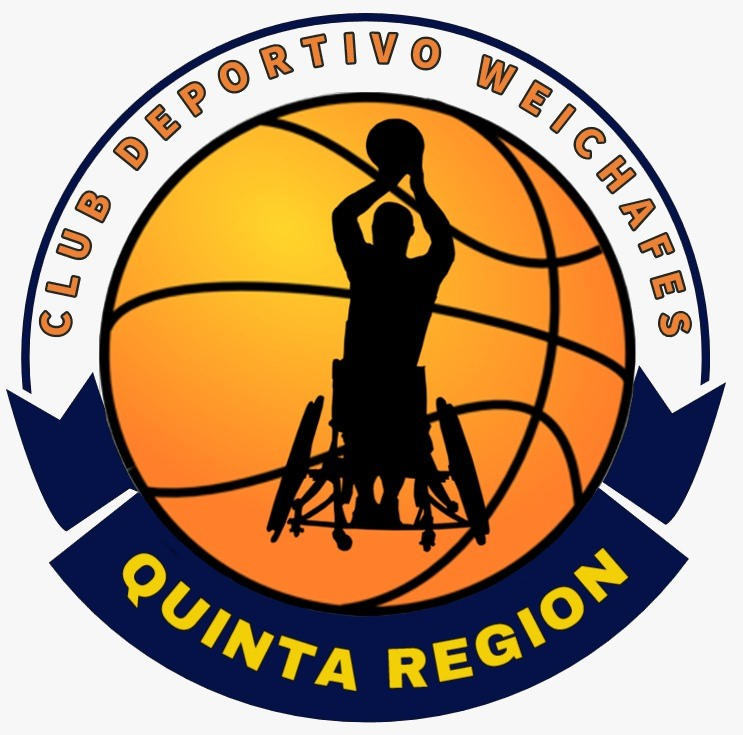 CLUB DEPORTIVO SOCIAL Y CULTURAL WEICHAFES
FUE CONSTITUIDO EL DIA 16/02/2019
Personalidad Jurídica N° 502685-7
DE ACUERDO AL  ARTICULO N° 38, INCISO 2° DE LA LEY
N° 19.712
EL CLUB WEICHAFES SE SIENTE TOTALMENTE DISCRIMINADO, POR PARTE DEL IND.,CENTRAL
NOSOTROS COMO CLUB, REALIZAMOS MUCHAS GESTIONES, TANTO EN EL IND., REGIONAL DE LA V REGION, LA SEREMI DE DEPORTES V REGION, Y EN SANTIAGO, PERO NADIE  DA REPUESTAS CONVINCENTES, A EXCEPCION DE LA SEREMI DEL DEPORTE DE LA V REGION, QUE VIAJO A SANTIAGO A VER EL TEMA, PERO SIN RESPUESTAS, PARA NOSOTROS.
COMO CLUB   WEICHAFES ENTRENAMOS DOS VECES         A   LA    SEMANA
LOS DEPORTISTAS EN SILLA DE RUEDAS
    DEBEN ESFORZARSE MUCHO TIEMPO
    PARA PODER CONTROLAR SU SILLA DE RUEDAS
    PARALIMPICA, DE ACUERDO A SU DISCAPACIDAD
    FUNCIONAL.

 .   EL IND., NOS COLOCO DOS PROFESORES, PARA 
    PODER MEJORAR NUESTRAS CONDICIONES
    DEPORTIVAS Y COMPETITIVAS.
 .   EL IND., REGIONAL, TAMBIEN NOS COLOCO
    UN GIMNASIO DOS VECES A LA SEMANA.
En NUESTRO TIEMPO LIBRE  REALIZAMOS PREPARACION  FISICA Y DE LANZAMIENTOS
Cada uno de los integrantes de este equipo, se prepara en la medida 
   que mas puede, para cada una de estas actividades de competencias
   a nivel Regional y Nacional.
  Es de vital importancia que las personas que realizan estas Bases 
    de competencias, sepan de actividades Paralímpicas, para que no 
    cometan estos graves errores y seamos DISCRIMINADOS.
¡ NUESTROS EXITOS NO SOLO DEPENDEN DE NOSOTROS, TAMBIEN DE QUIENES HACEN LAS LEYES!
Nosotros nos sentimos        totalmente discriminados
NOSOTROS  COMPETIMOS POR
                       DISCAPACIDAD
         NOSOTROS NO COMPETIMOS
                          POR EDAD
 POR LO TANTO SOMOS DISCRIMINADOS
Es DE VITAL IMPORTANCIA QUE COMO COMISION DE DEPORTES DE LA CAMARA DE DIPUTADOS
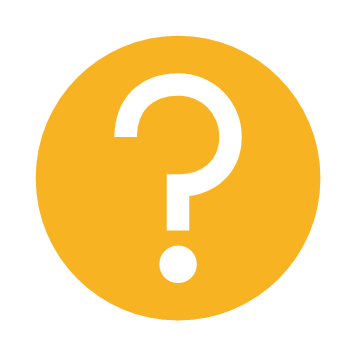 ¿NOS PUEDAN AYUDAR A SER FELICES COMO DEPORTISTAS PARALIMPICOS?
BASES JUEGOS DEPORTIVOS NACIONALES        Y    PARANACIONALES         2019
MANUAL DE CLASIFICACION DEL JUGADOR              DE BALONCESTO EN SILLA DE RUEDAS
FIN DE LA PRESENTACION